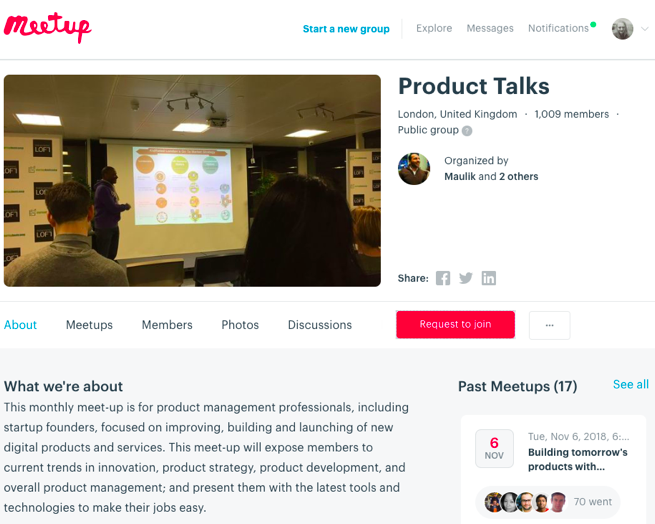 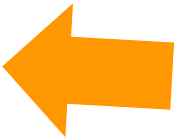 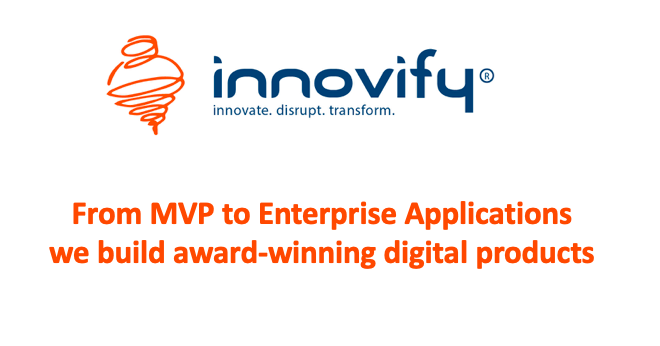 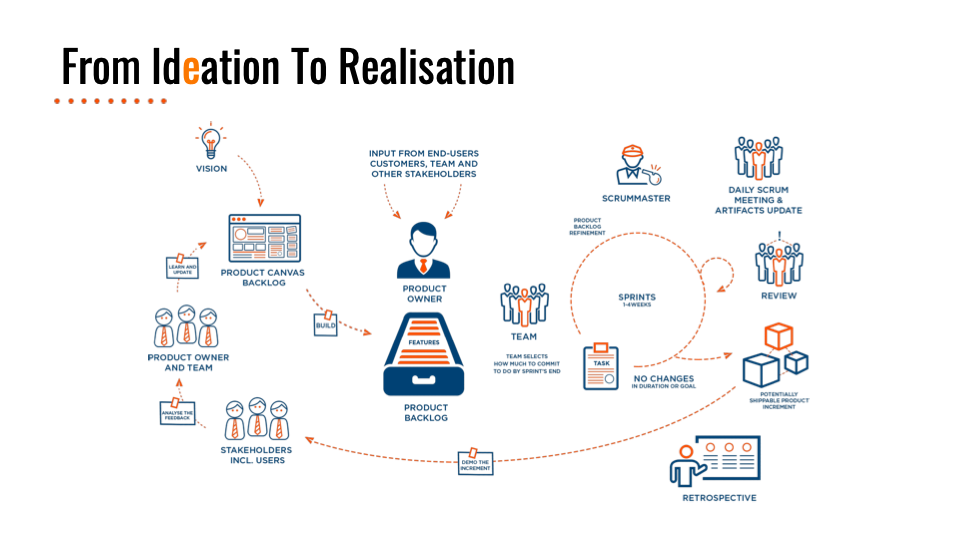 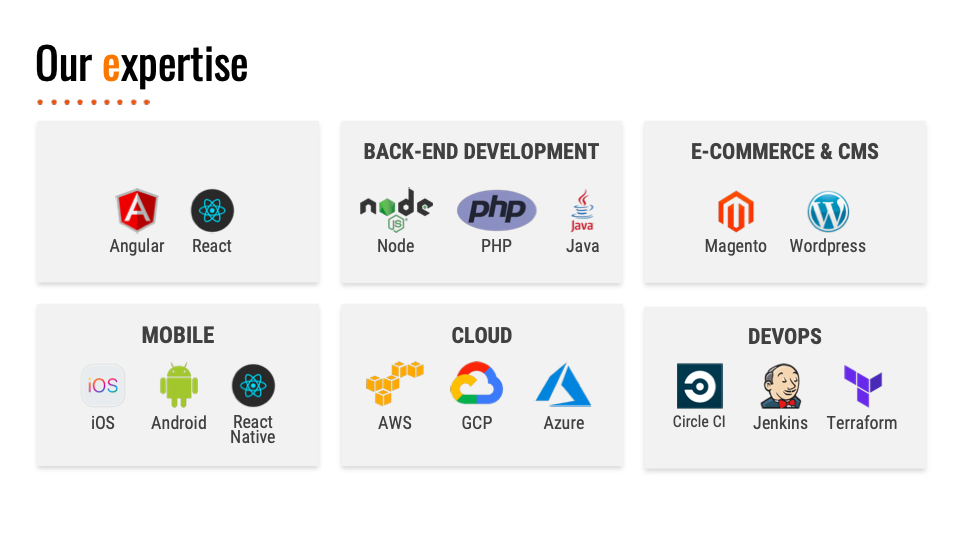 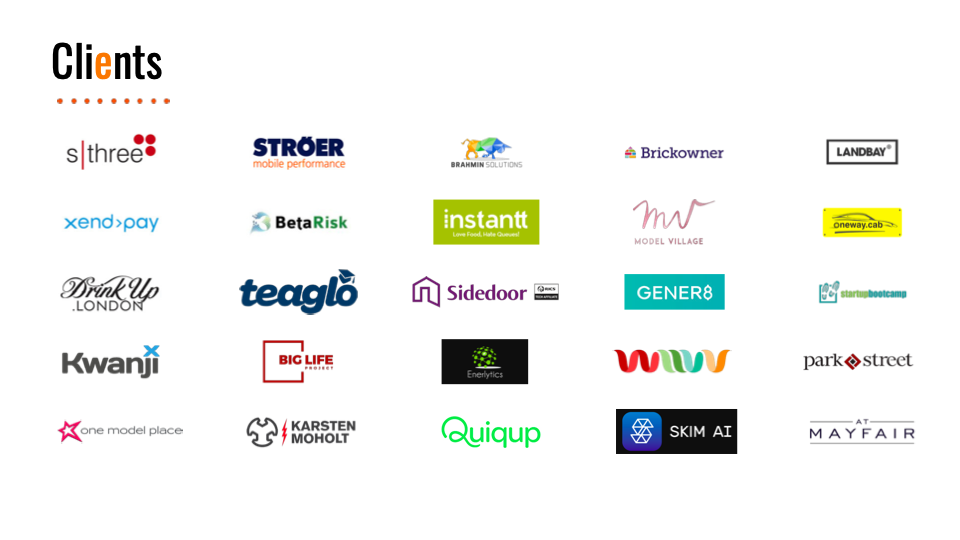 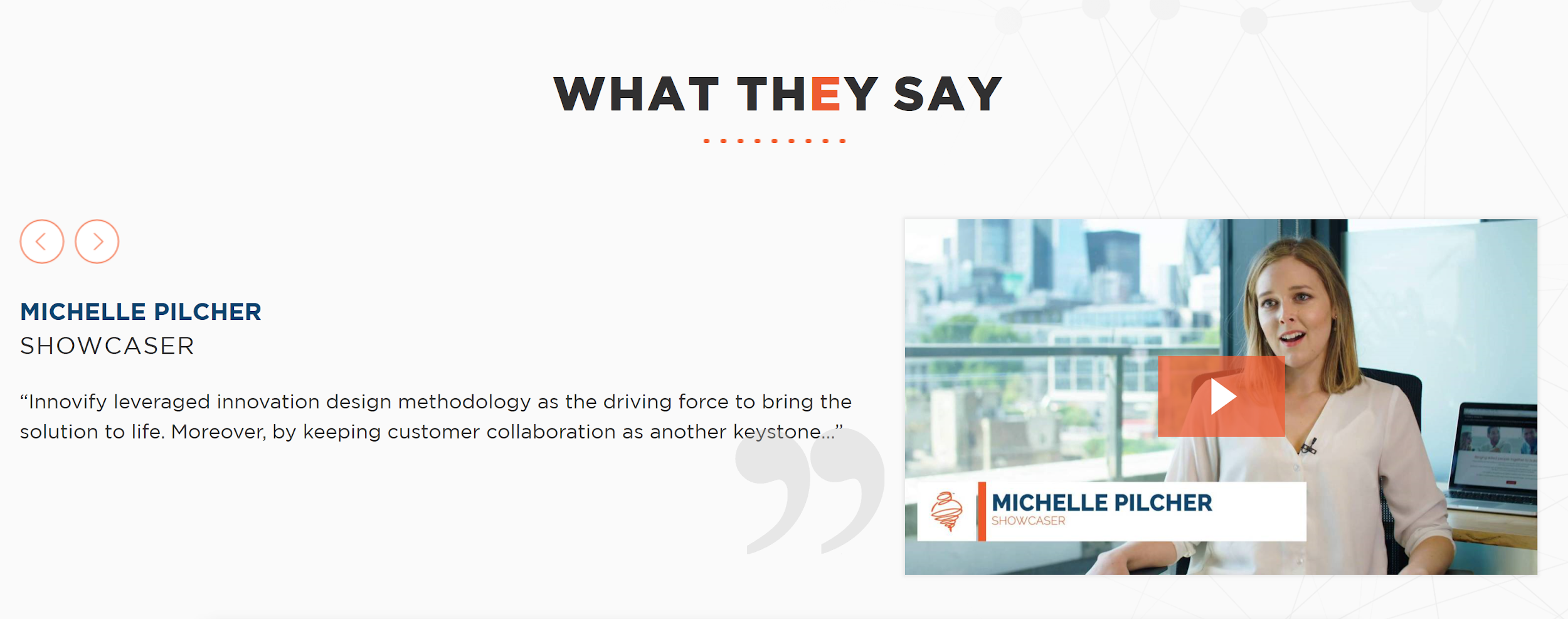 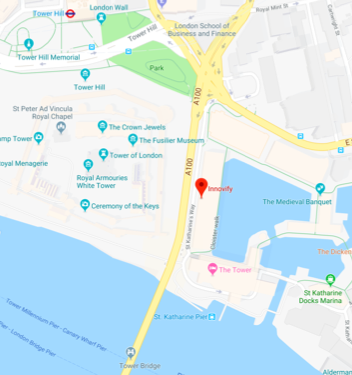 Get In Touch
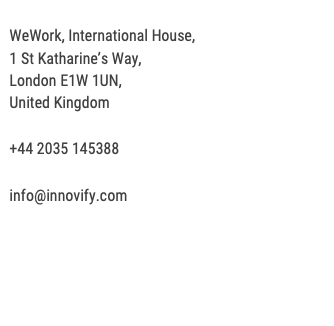 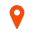 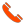 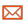 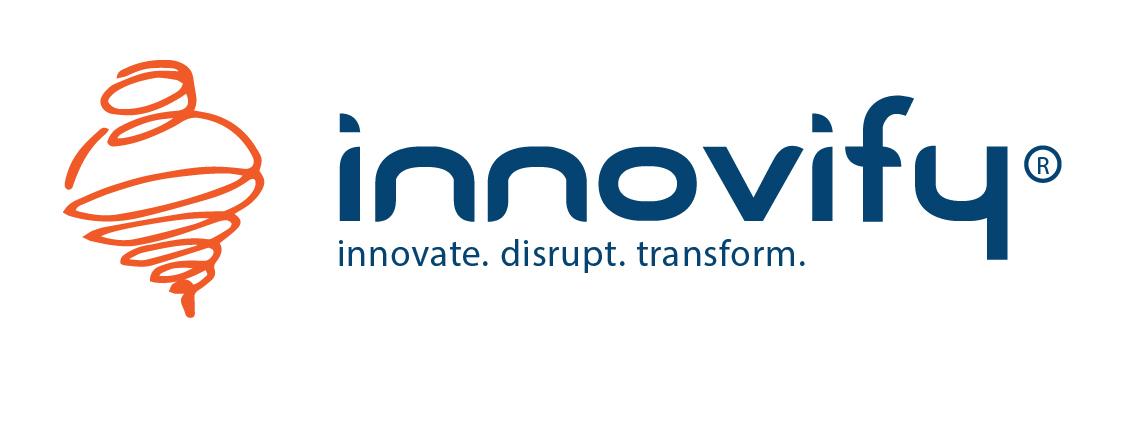 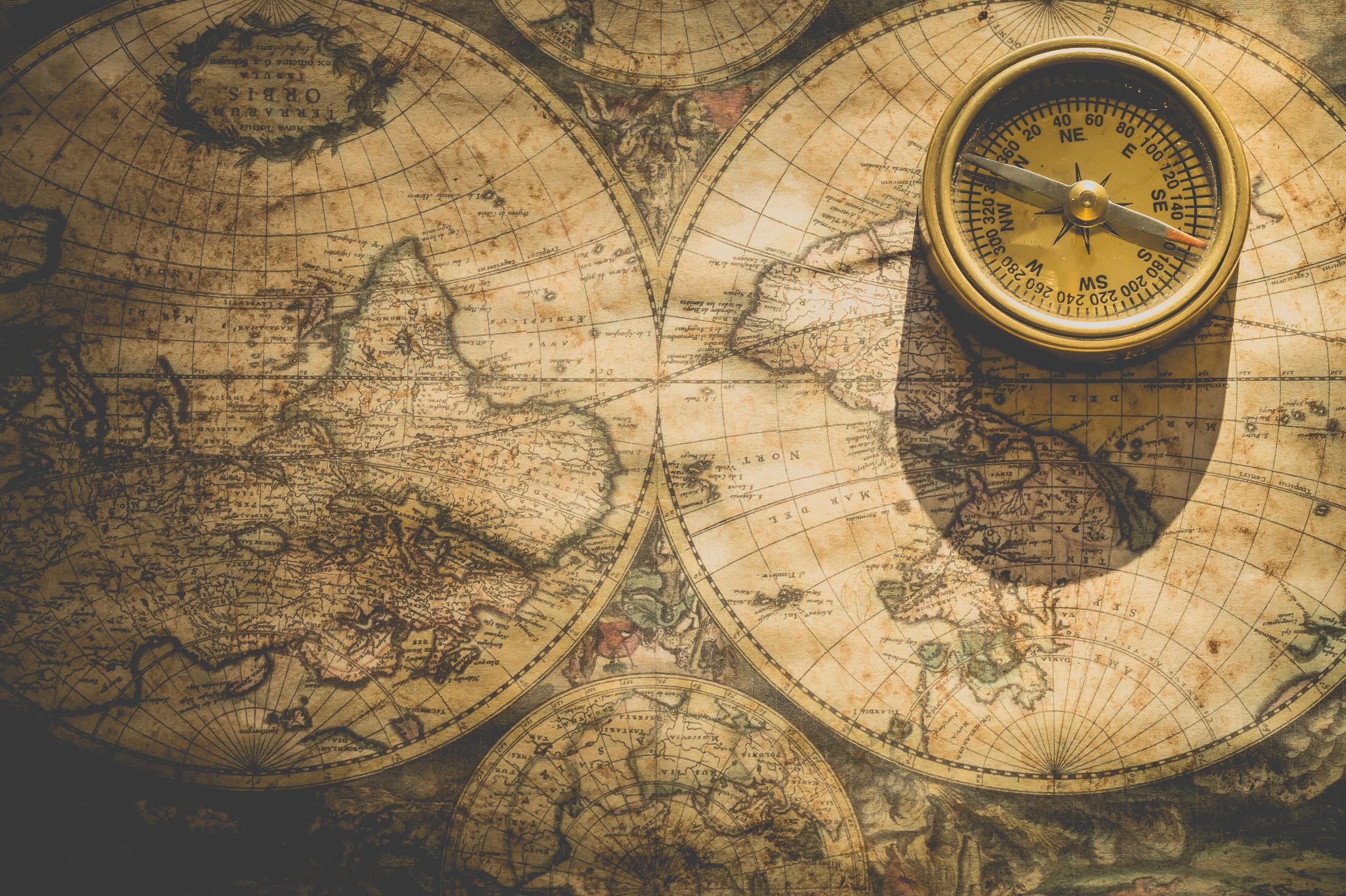 Strategic Thinking
for Product Managers
Mattijas Larsson
@MattijasLarsson
[Speaker Notes: Introduction]
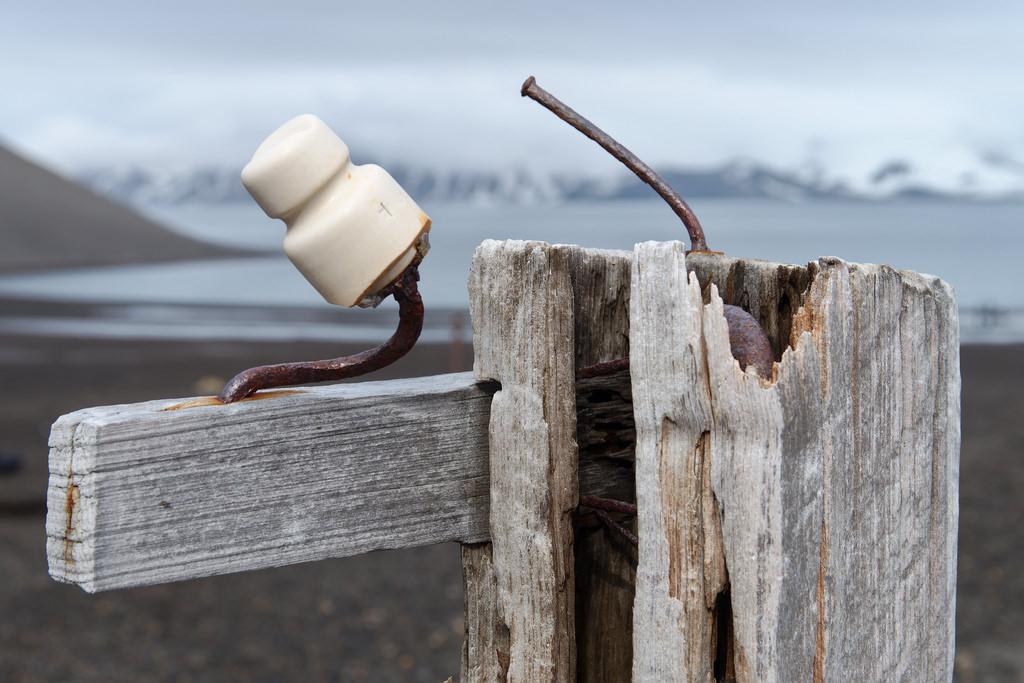 Disconnected
Connect
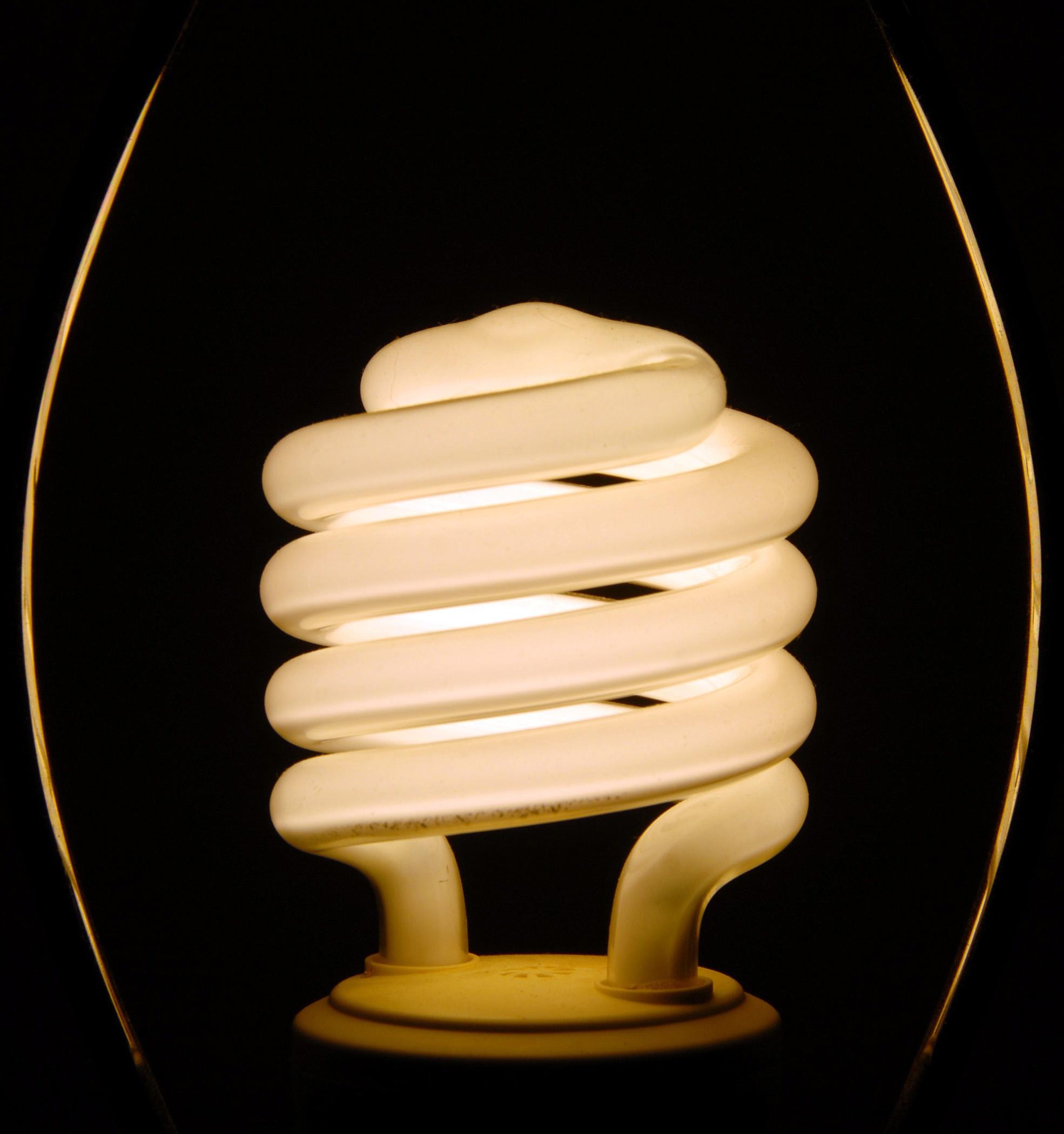 [Speaker Notes: The need for Strategic Thinking
Product Strategy
Strategic Planning
Strategic Thinking]
Template Solutions
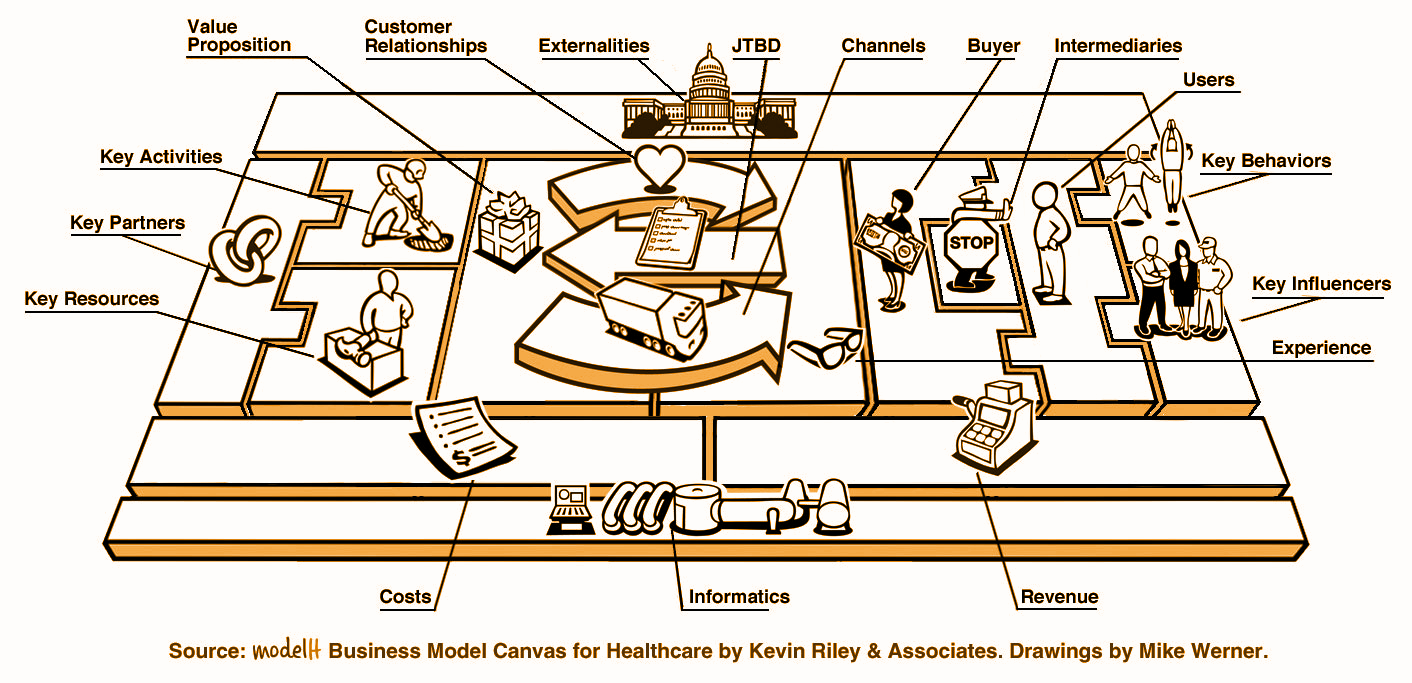 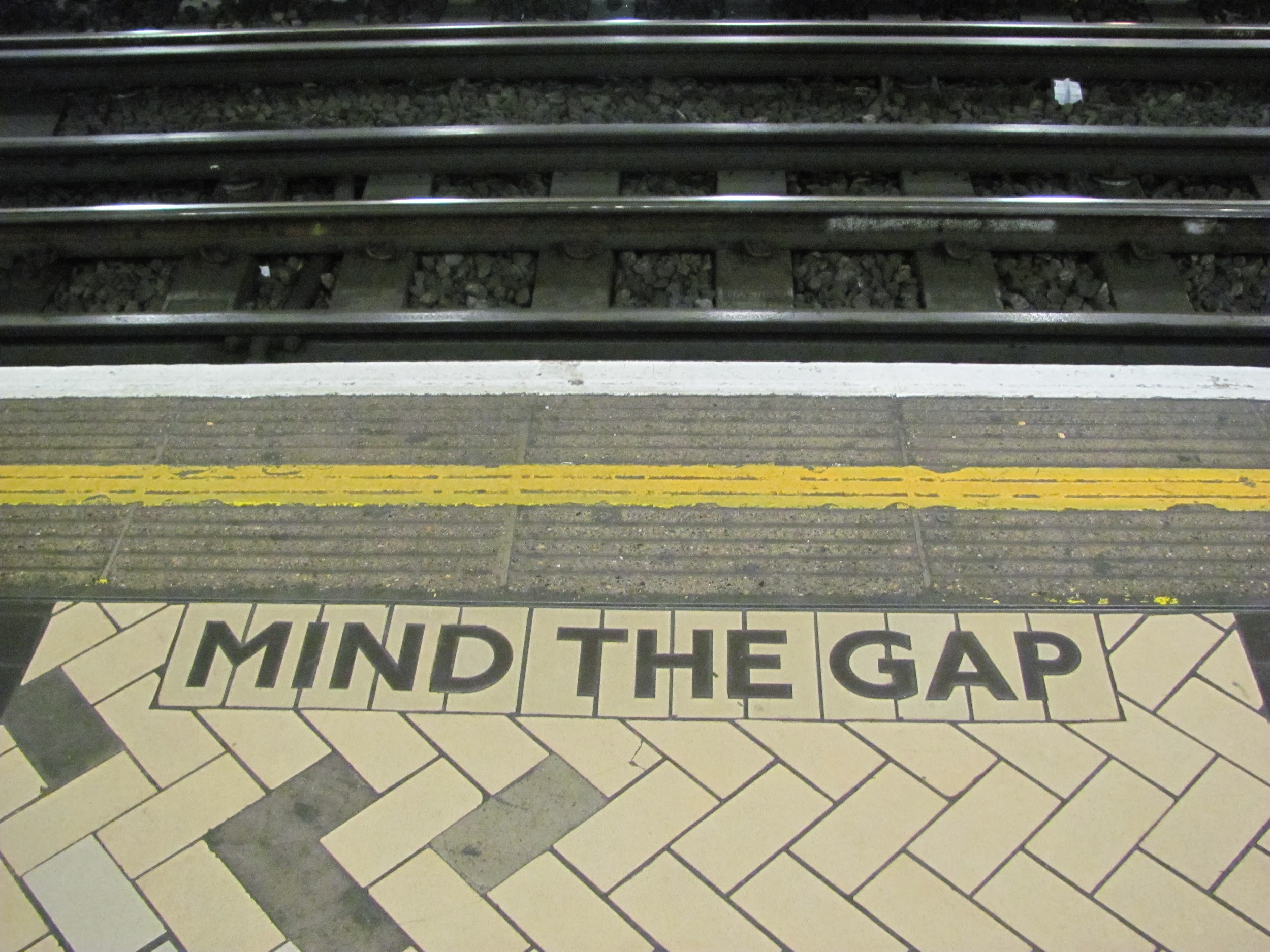 Thinking in Time
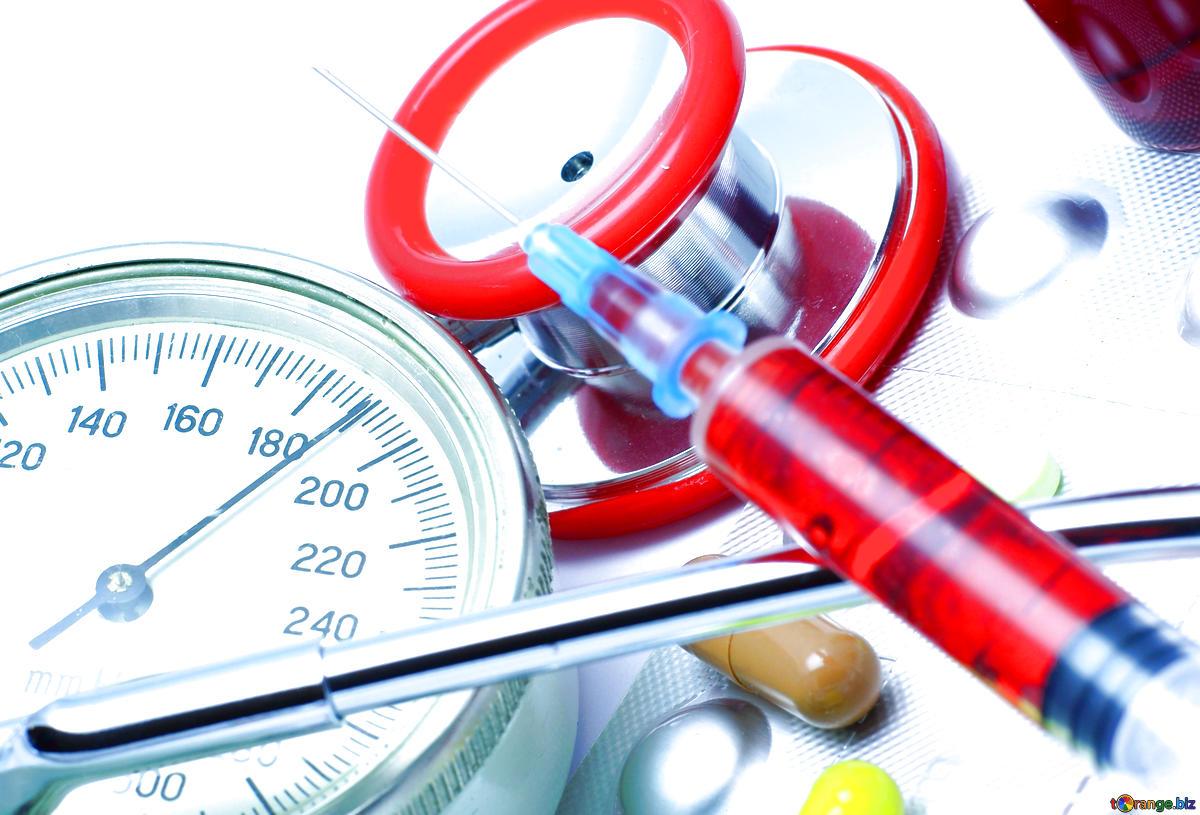 Diagnose
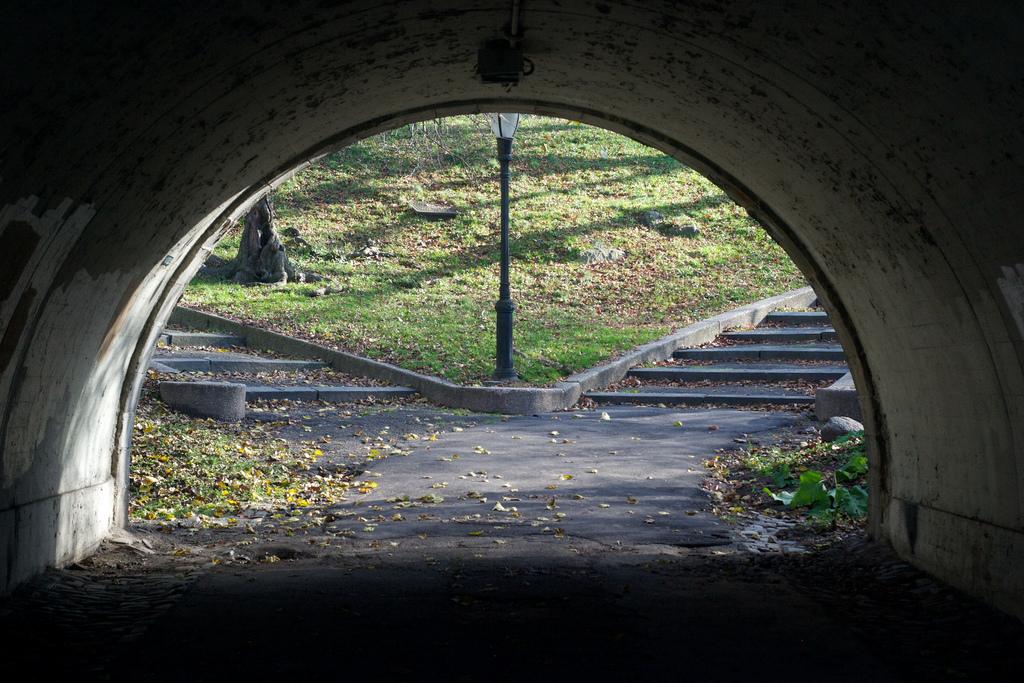 Define Policy
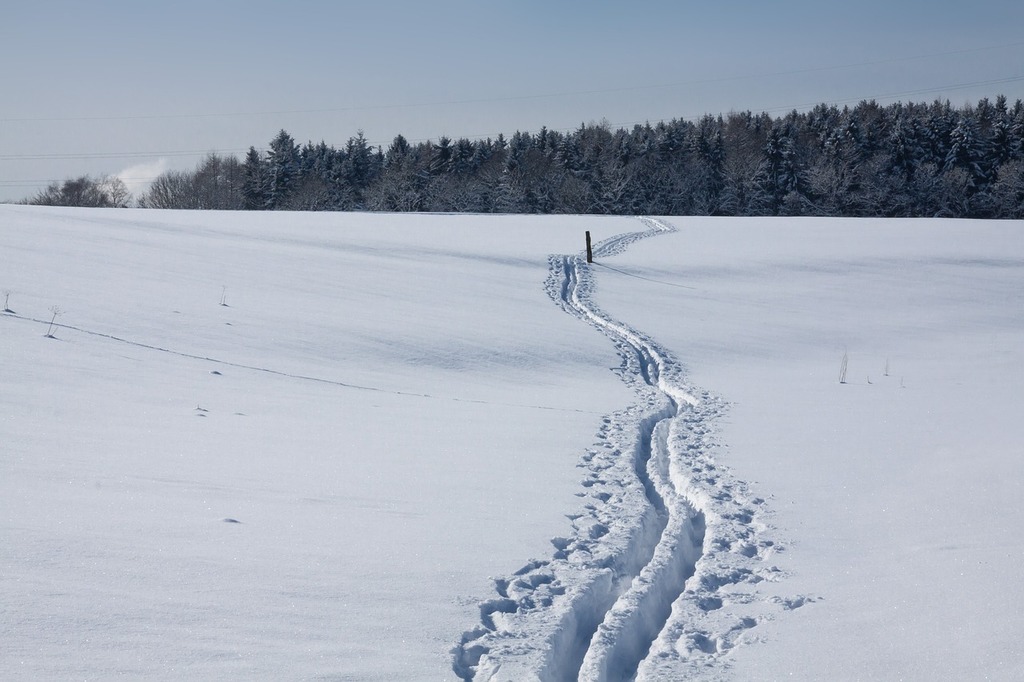 Take Action
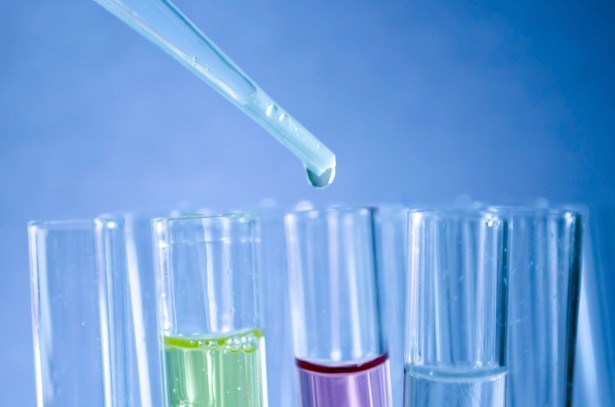 Scientific Method
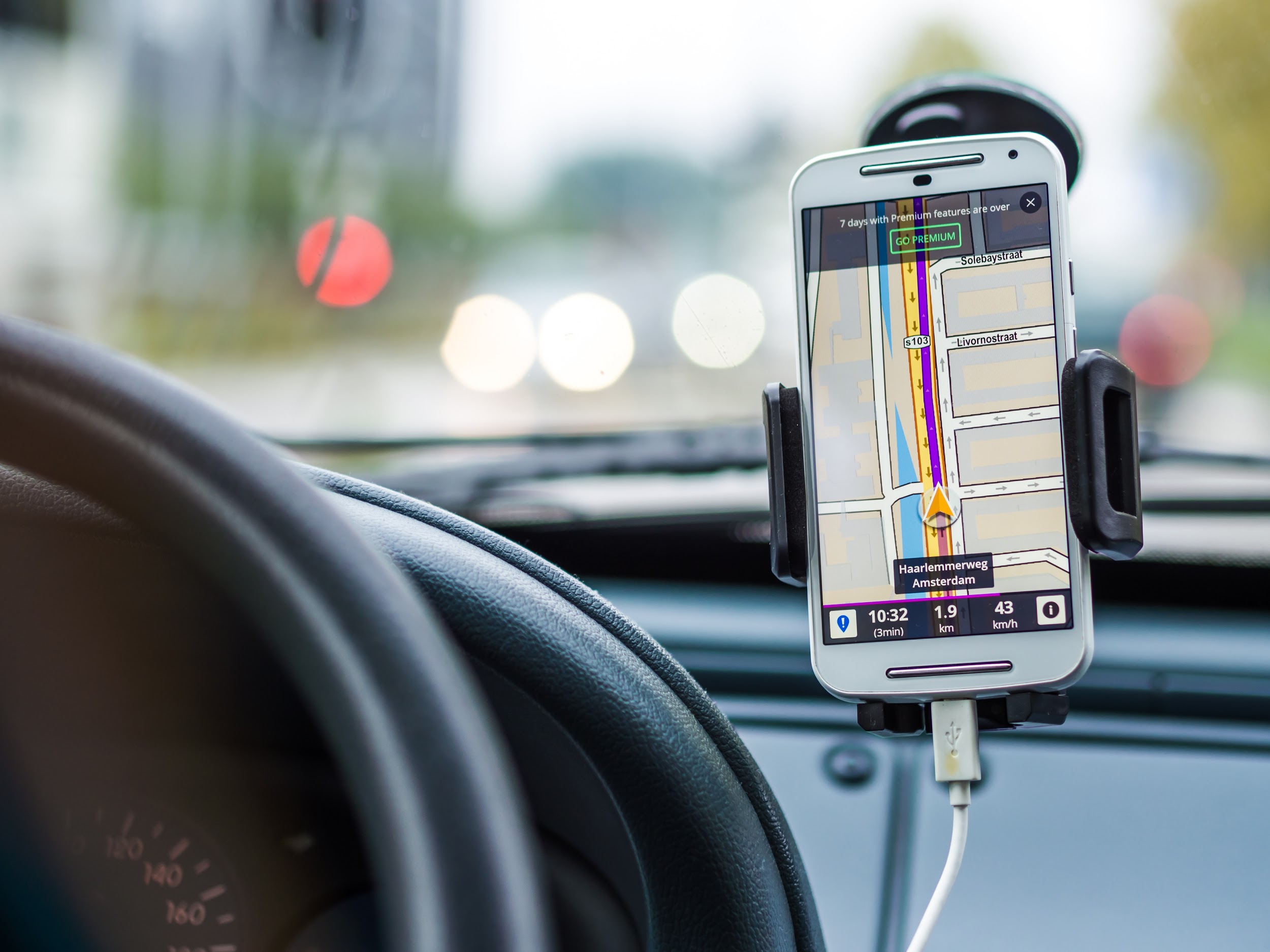 Navigate
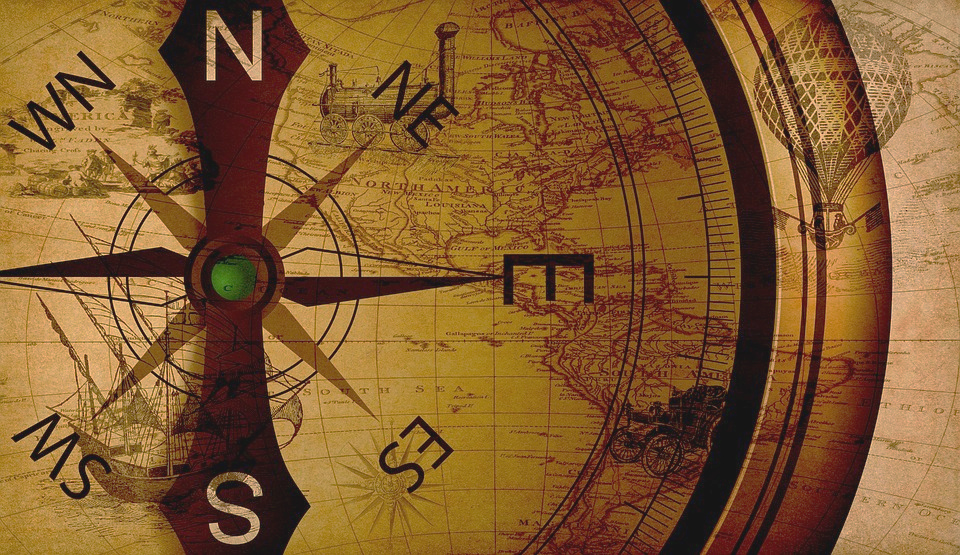 Thank You!
Mattijas Larsson
@MattijasLarsson
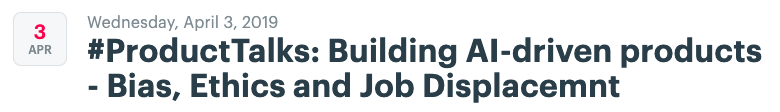 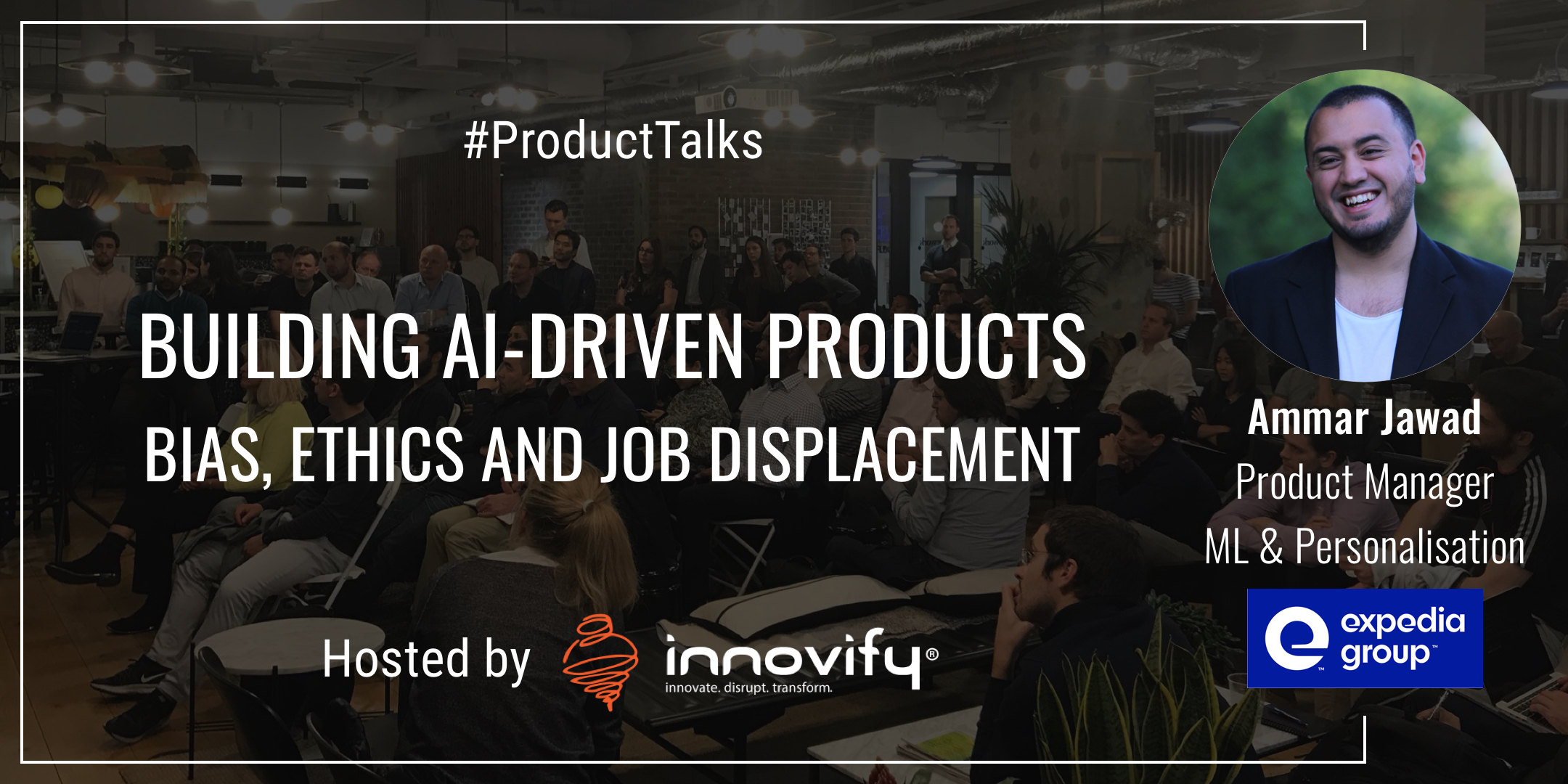 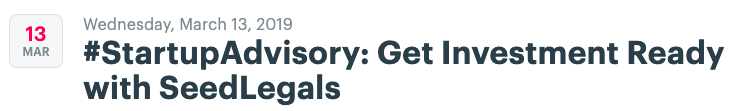 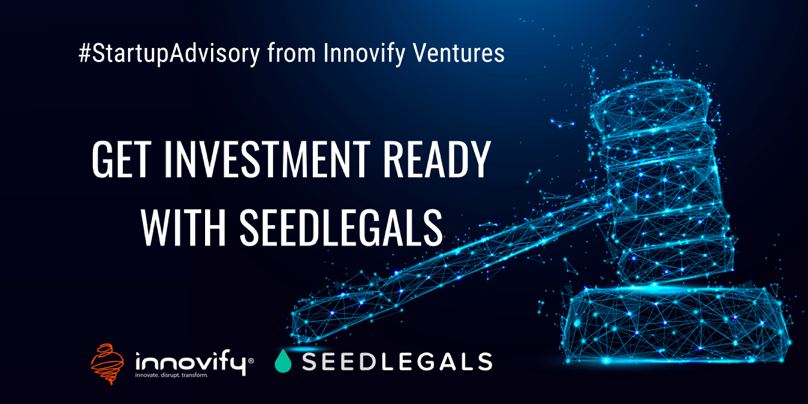 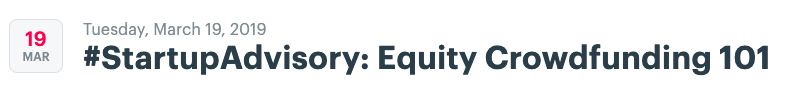 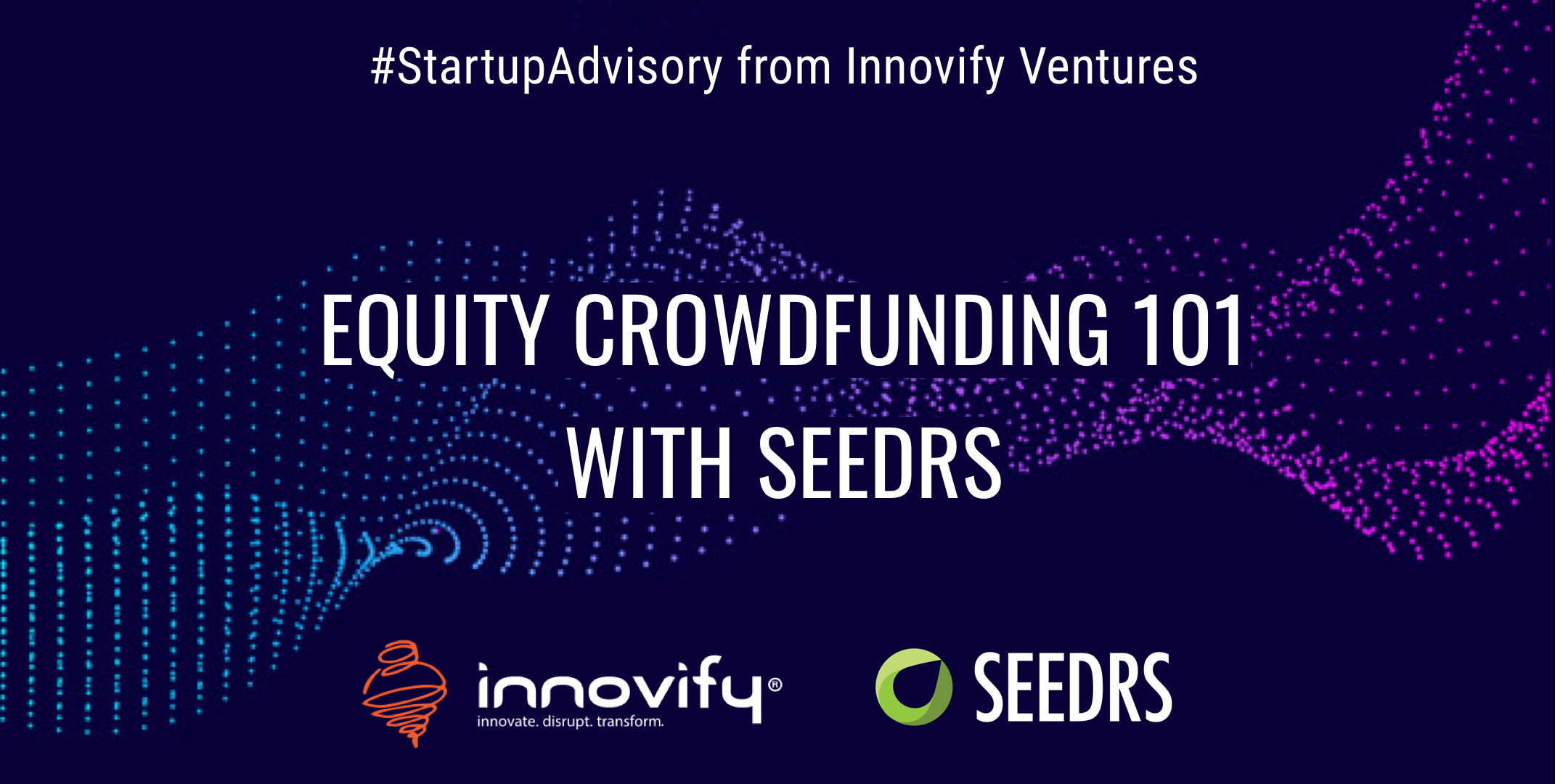 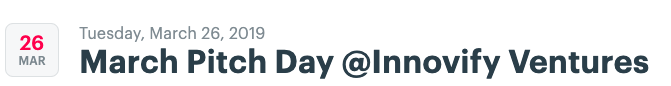 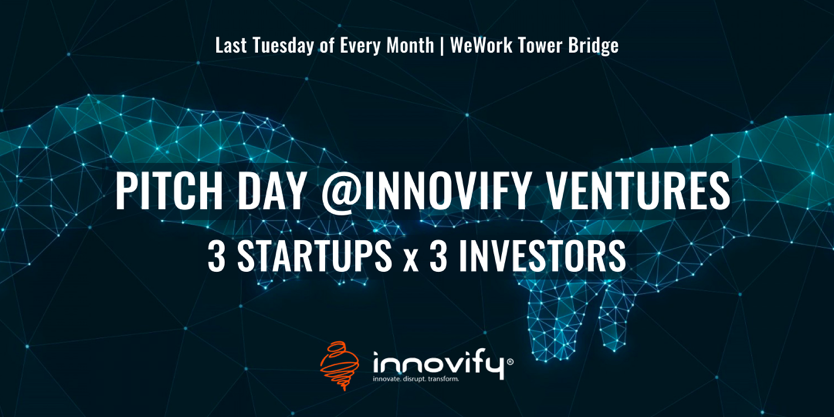 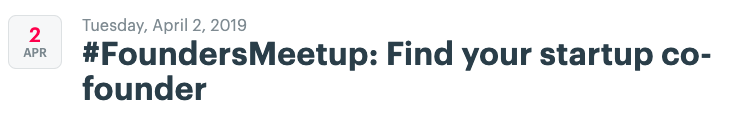 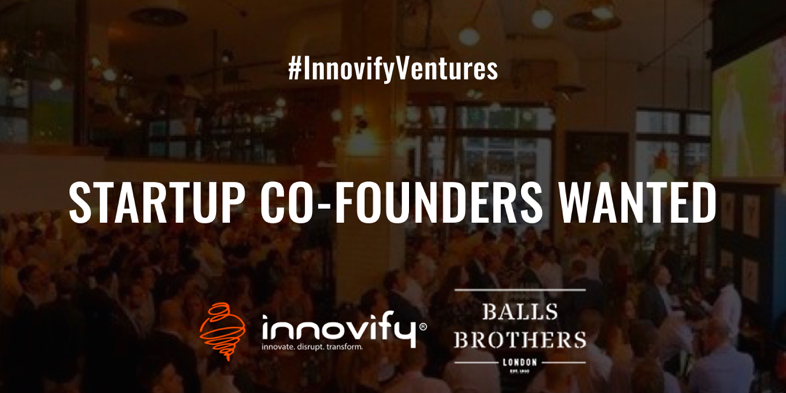 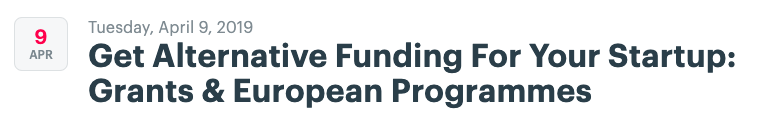 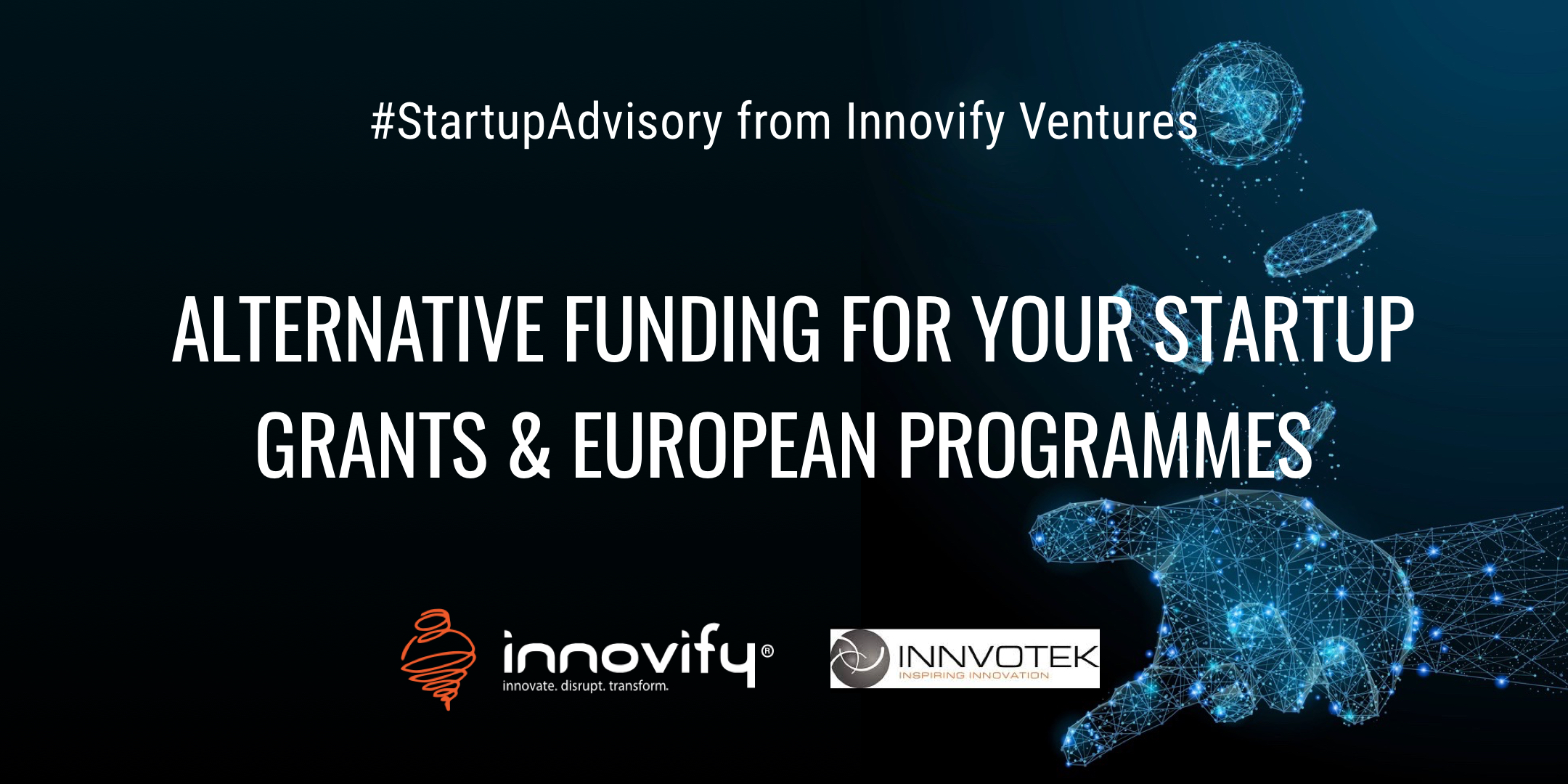 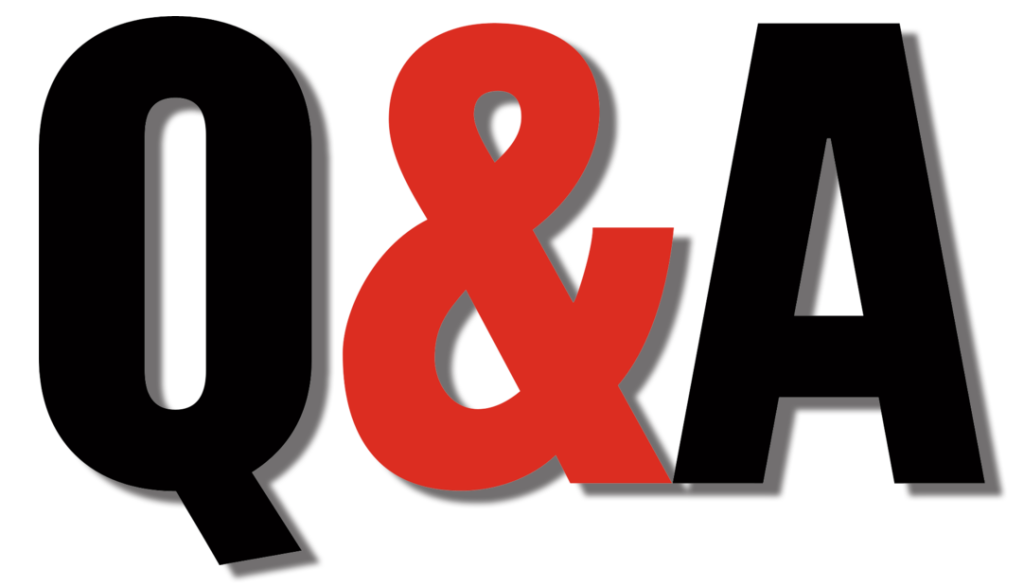